Compass
Rose
000
337.5
022.5
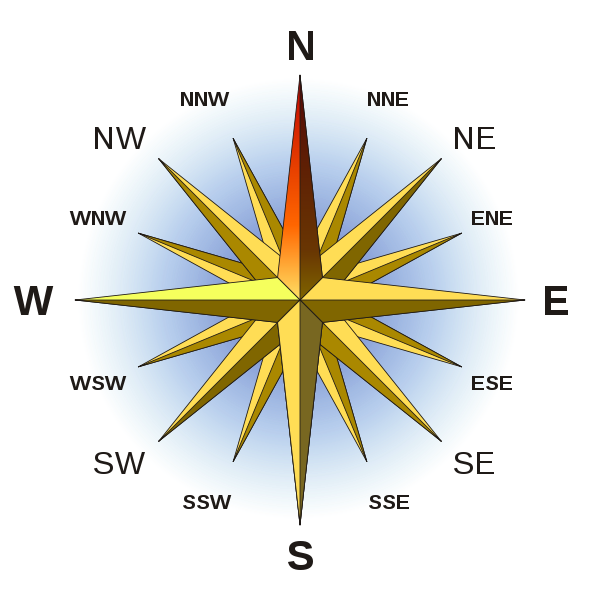 315
045
067.5
292.5
270
090
247.5
112.5
225
135
202.5
157.5
180
N
B
N
60o
Bearing of B from A =
060o
A
How to find a bearing:
Draw a line between the points
Draw the North line on the first point
Measure the angle clockwise from North
Write the result as 3 digits (eg 345o or 012o)
N
N
B
180o
60o
A
Bearing of A from B =
180o + 60o
=    240o
Opposite directions are always 180o apart
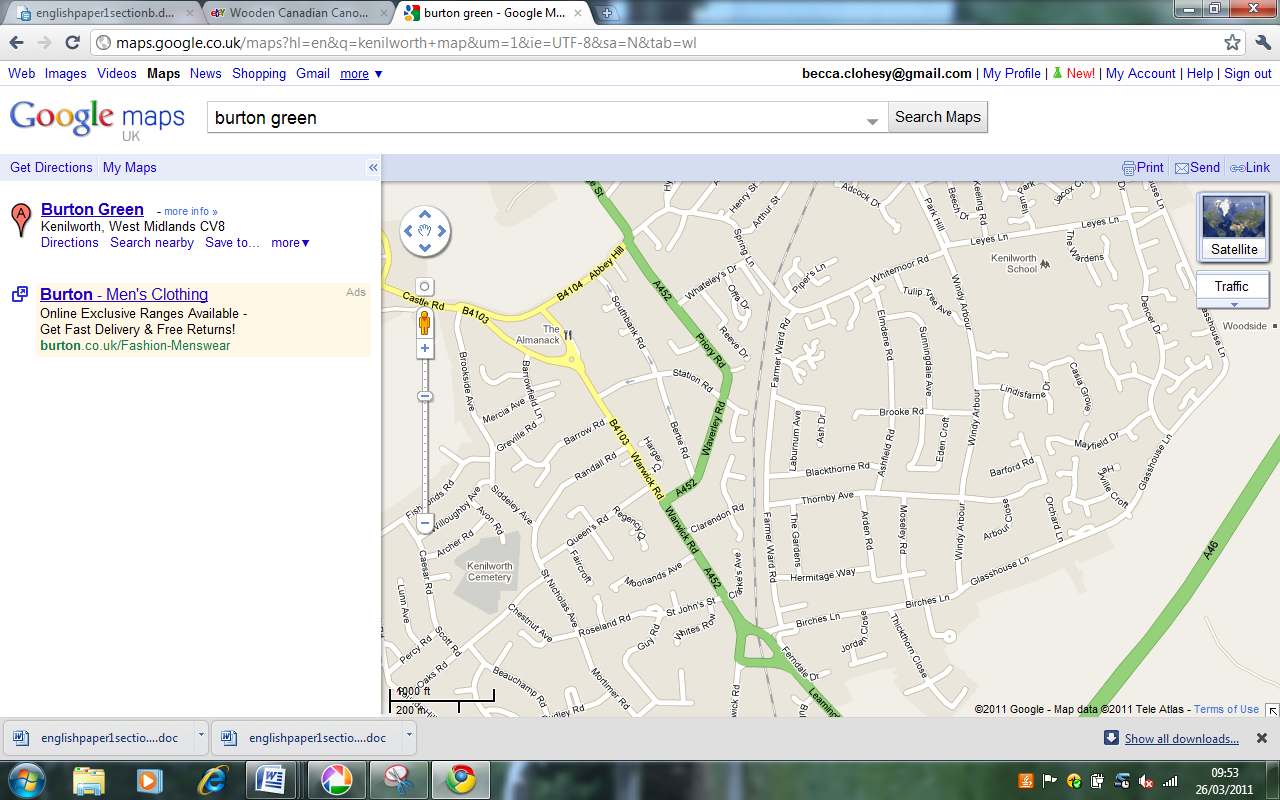 A
D
B
C
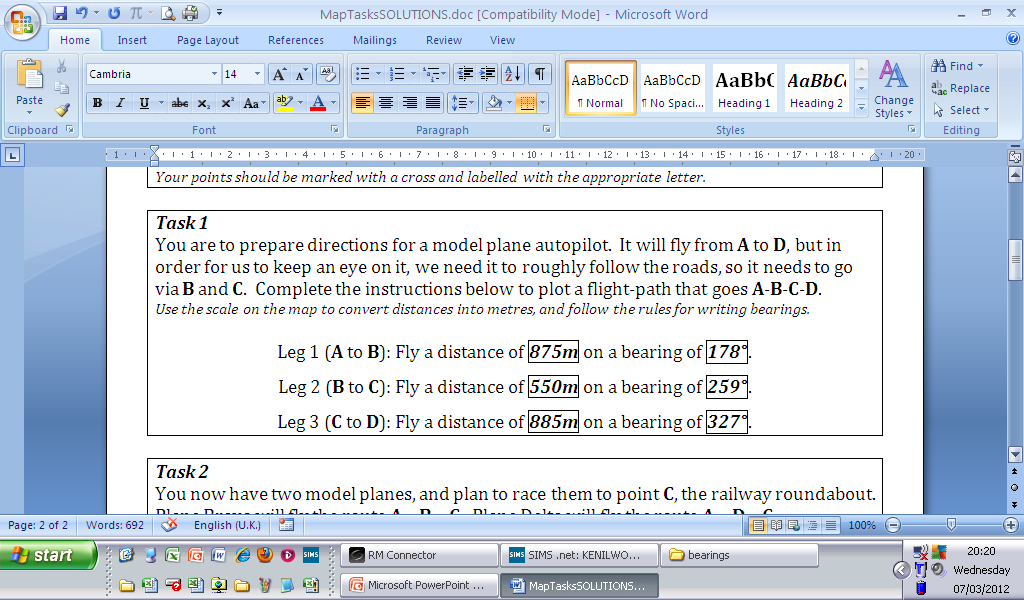 Margin of error: 
Bearings should be correct to within 2 degrees ( ½ a mark for 5 degrees out)
Distances need to be correct to within 5 metres ( ½ a mark for 10 metres out)
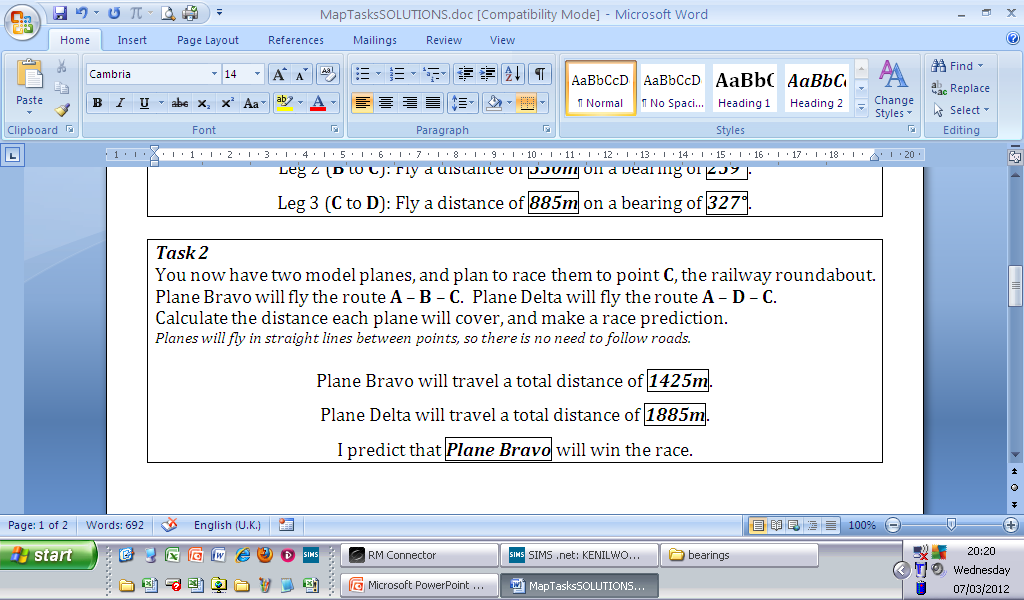 How to pinpoint a location using bearings
Try to work out how bearings could help you locate a ship in distress.
N
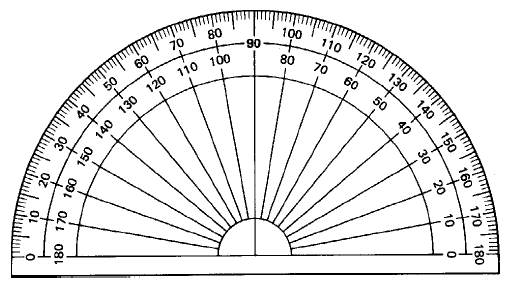 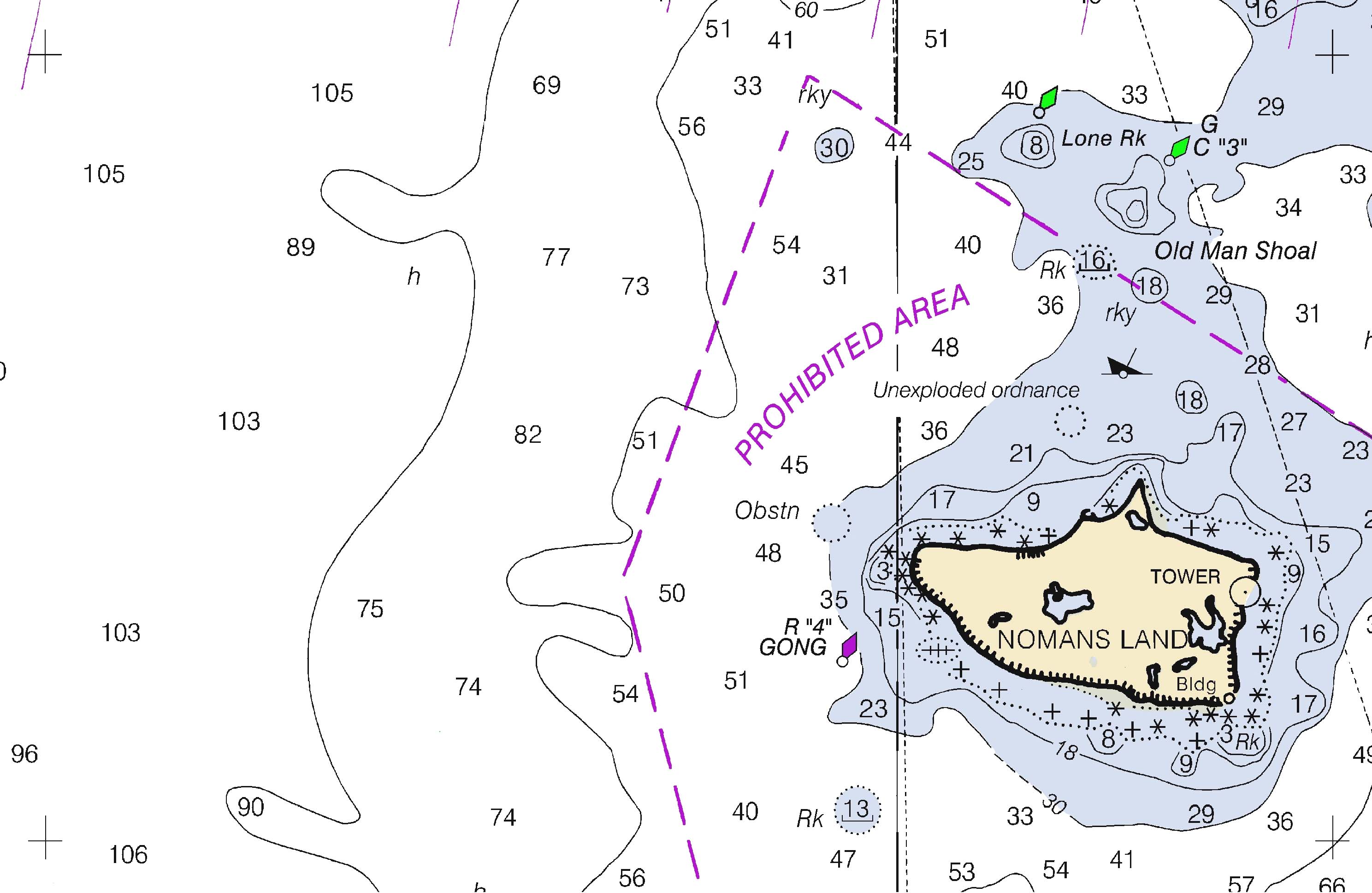 360° - 275° =
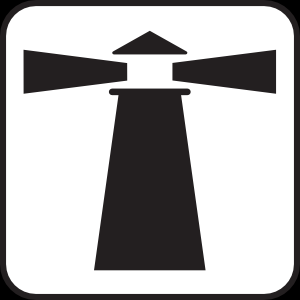 85°
N
058°
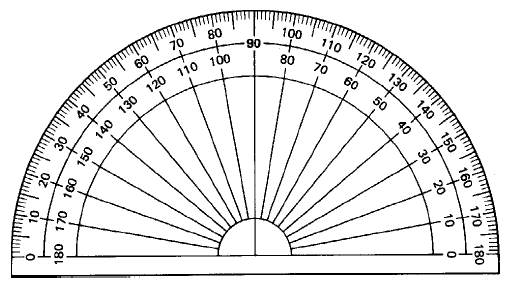 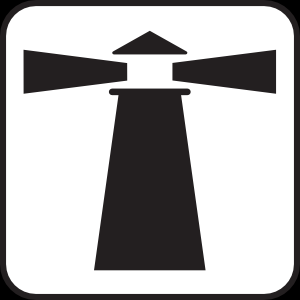 275°
Construct the bearing from each point.  
Extend the lines until they cross.  
The crossing point is the location.
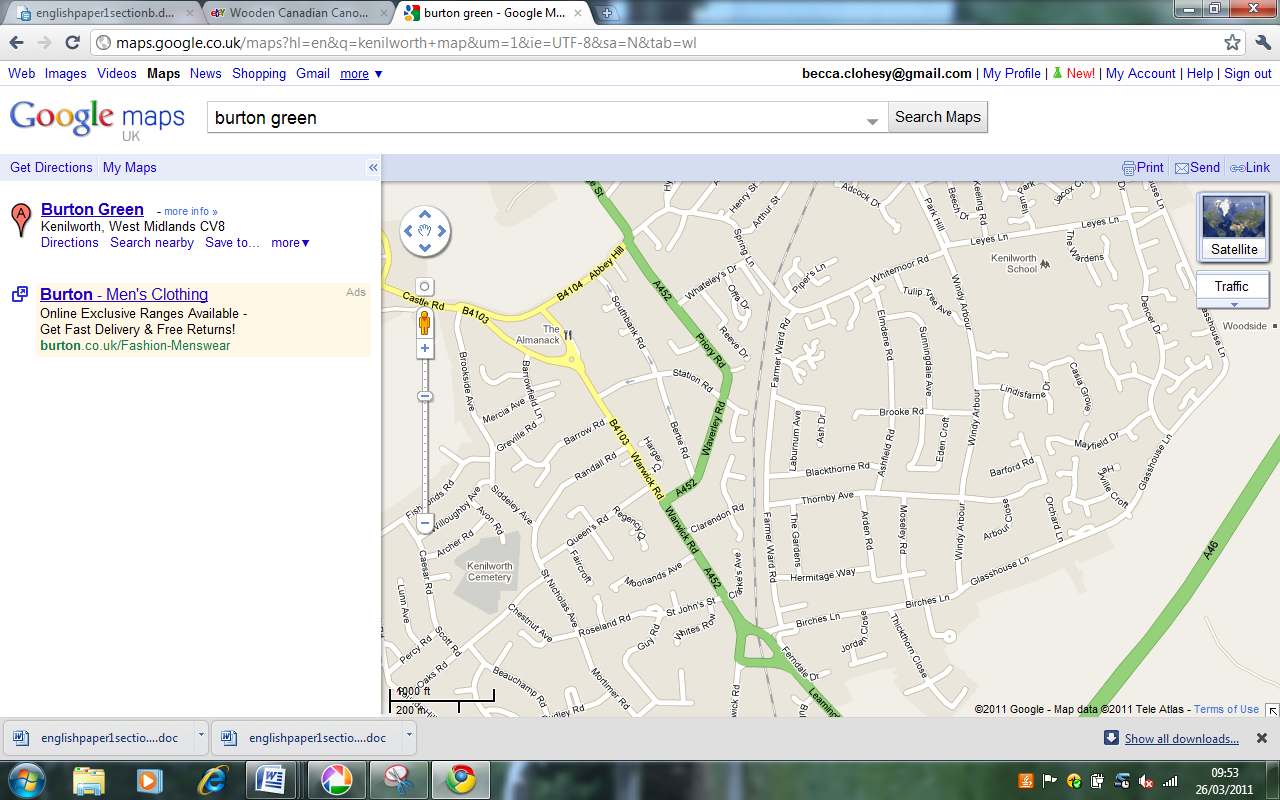 A
D
F
B
C